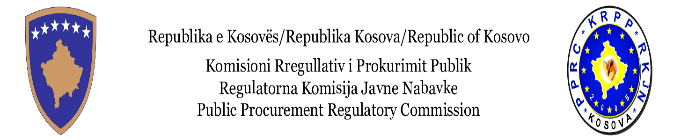 Moduli i  13  i trajnimit/2020
PAnkesat dhe procedurat e shqyrtimit 
i SHERBIMEMVE
Shkurt, 2016
Përmbledhja e trajnimit
Objektivat e këtij moduli janë qe te eksplorojnë, shpjegojnë dhe kuptojnë:

Mjetet juridike të pranishme me ligjin e BE-së dhe të Kosovës
Veprimet ligjore nga ana e Operatoreve Ekonomik ne nivel te Autoriteteve Kontraktuese 
Obligimet dhe parimet ligjore 
Progresi i shpërblimit te kontratave ne rast te ankesave
Këndvështrimi i Operatoreve Ekonomik
Si mund t’iu shmangemi problemeve
Korniza ligjore e BE-se për mjete juridike
Korniza ligjore për mjete juridike për shqyrtimin e ankesave në prokurimin publik, mund te gjendet ne këto direktiva të BE-se:
direktiva 89/665/EEC, që rregullon mjetet juridike ne dispozicion tek operatoret ekonomik gjate procedurave për dhënie te kontratës ne sektorin publik .
direktiva 92/13/EEC, që rregullon mjetet juridike ne dispozicion tek operatoret ekonomik  gjate procedurave për dhënie te kontratës për shërbime komunale.
Korniza ligjore e BE-se për mjete juridike (2)
Te dy këto rregullore ose direktiva janë ndryshuar nga rregullorja 2007/66/EC

Te gjitha rregulloret duhet te implementohen ne ligjin kombëtar, e qe siguron rregulla specifike procedurale qe zbatohen tek mjetet juridike.  
Qëllimi i direktivës për mjete juridike  është qe disa parregullsi qe ndodhin gjate procedurës për dhënie te kontratës te sfidohen  dhe te rregullohen sa me shpejt qe është e mundshme.
Korniza ligjore e BE-se për mjete juridike (3)
Direktiva 2007/66/EC mbi Mjetet Juridike parashikon në nenin 1, paragrafi 5, se “Shtetet Anëtare mund të kërkojnë që personi në fjalë së pari të kërkojë shqyrtimin pranë nje autoritetit kontraktues.
 Në këtë rast, Shtetet Anëtare do të sigurojnë që paraqitja e një kërkese të tillë për shqyrtim rezulton në pezullimin e menjëhershëm të mundësisë për  lidhje te kontratës”.
E drejta për përdorimin e mjeteve  juridike
Mjetet juridike janë ne dispozicion për OE qe ka ose ka pas një interes ne marrjen e një kontrate te caktuar dhe i cili rrezikon ose ka rrezikuar te jete dëmtuar nga një shkelje të supozuar të rregullave në fuqi të prokurimit.
Kjo nënkupton qe te gjithë OE qe kane:
 shfaqur interes për pjesëmarrje ne një procedure për dhënie te kontratës ose  
që mund të kishin vepruar në këtë mënyrë nëse kontrata do të ishte publikuar, kane te drejte te përfitojnë nga mjetet juridike ne dispozicion.
Kujt mund ti mohohet mundësia për të paraqitur mjetet juridike
OE, që nuk kane marre pjese ne procedurën për dhënie te kontratës;
 OE, që janë përjashtuar ne një faze me te hershme gjate një procedure për dhënie te kontratës (për shembull gjate fazës se përzgjedhjes);
OE, qe mbesin ne procedurën për dhënie te kontratës, ju ndalohet e drejta për kundërshtime ne fazat e mëvonshme te procedurës për shpërblim te ndonjë vendimi për fazën e përzgjedhjes;
Kujt mund ti mohohet mundësia për të paraqitur mjetet juridike (2)
organizatave tregtare, nenkontraktoreve, organizatave tjera te interesuara mund te mos kenë qasje ne mjetet juridike te prokurimit publik;

anëtareve konsorciumit nuk mund te veprojnë si individë, për shembull ligji lokal mund te siguroje se vetëm gjithë anëtaret e konsorciumit tenderues qe veprojnë se bashku mund te parashtrojnë një ankese dhe jo çdo anëtarë te veproje si i vetëm;
Periudha kohore për ankesë
periudhat kohore te ankesës janë vetëm kërkesat minimale; 
ligjet kombetare mund te sigurojnë periudha kohore edhe me te gjata (por jo me te shkurta) 
se paku 10 dite kalendarike, duke filluar nga dita kur AK dërgon njoftimin për vendimin për dhënie te kontratës tek tenderuesit ose kandidatet, nëse përdoret faksi apo mjetet elektronike;
Periudha kohore për ankesë (2)
Nëse AK, përdor mjete tjera te komunikimit (siq eshte posta), atëherë periudha kohore për ankesa duhet te zgjasë se paku 
15 dite duke filluar nga data e dërgimit te njoftimin për dhënie te kontratës ose
 se paku 10 dite kalendarike duke filluar nga dita vijuese kur tenderuesi ose kandidati ka pranuar njoftimin për vendimin te dhënies se kontratës.
Periudha kohore për ankesë (3)
Gjate kësaj periudhe të ankesave, tenderuesit e refuzuar mund te aplikojnë për shqyrtim te vendimit për shpërblim,  se pari tek AK ose direkt te organ shqyrtues
Kjo zgjidhje varet nga ligjet kombëtare
Procedurat e shqyrtimit të ankesave bazuar në LPP të Kosovës
LPP bazik (Ligjit Nr. 04/L-042), parashikonte vetëm dy shkalle për mjetet juridike: para OSHP-së, si shkallë e parë, dhe para Gjykatës, si shkallë e dytë. 
me ndryshim/plotësimet e bëra në LPP, parashihen tri shkalle për shqyrtim të ankesave: 
para AK si shkalle e parë, 
para OSHP si shkalle e dytë,  dhe 
Gjykatën Themelore Dep. per Çështje Administrative, për kompensim dëmi
Procedurat e shqyrtimit të ankesave (2)
Qëllimi i këtij ndryshimi është për ti vënë AK në një pozicion për ti rishikuar vendimet e tyre dhe, në të njëjtën kohë, për të lehtësuar aksesin në mjetet juridike për të gjithë operatorët e interesuar ekonomik. 
Opsioni i tillë mund të reduktojë rrezikun e konflikteve, me një përfitim të dyfishtë në drejtim të reduktimit të ankesave para OSHP-se, si dhe në drejtim të reduktimit të kostove qe paraqiten gjatë procedurave gjyqësore.
Zgjidhja preliminare e mosmarrëveshjeve (Neni 108A)
Çdo palë e interesuar e cila mendon se të drejtat e tij/saj,  janë shkelur nga vendimi i një AK gjatë kryerjes së një aktiviteti të prokurimit dhe i cili është dëmtuar apo rrezikon të   dëmtohet nga një shkelje e pretenduar mund të paraqesë një kërkesë për rishqyrtim pranë atij AK. 
Kërkesat për rishqyrtim mund të ndërlidhen me njoftimet për kontratë, dokumentet e tenderit, ose njoftimet dhe vendimet tjera.
Dorëzimi i një kërkese për rishqyrtim  e obligon AK që automatikisht të pezulloj aktivitetin.
Kërkesa për rishqyrtim dorëzohet pa pagesë.
Zgjidhja preliminare e mosmarrëveshjeve (Neni 108A) (2)
Kërkesa për rishqyrtim duhet të dorëzohet tek AK, me postë ose me çdo mjet tjetër të komunikimit, brenda afateve të mëposhtme:
Se paku pesë (5) ditë para afatit të fundit për dorëzim të ofertave, nëse kërkesa për rishqyrtim ka të bëjë me njoftimin e kontratës ose me dokumentet e tenderit;
Brenda pesë (5) ditëve pas  datës së njoftimit të vendimit të autoritetit kontraktues ( eliminuar, kandidatit të pa-kualifikuar, kualifikuar, suksesshëm, pasuksesshëm),  që i është dërguar ankuesit, nëse shkelja e supozuar ka të bëjë me vendimin për  dhënien e kontrates;
Brenda pesë (5) ditëve nga data kur aktiviteti i prokurimit është anuluar zyrtarisht përmes njoftimit të vendimit të AK-së për anulim (eliminuar, kandidatit të pa-kualifikuar, kualifikuar, suksesshëm, pasuksesshëm), nëse kërkesa për rishqyrtim ka te beje me vendimin për anulimin e procedurës së prokurimit.
.
Zgjidhja preliminare e mosmarrëveshjeve (Neni 108A) (3)
Autoriteti Kontraktues, respektivisht zyrtari përgjegjës i prokurimit,  duhet qe te përgatitë “Njoftimin mbi vendimin e Autoritetit Kontraktues” dhe ta ngrite ne platforme te prokurimit elektronik - si dokument shtese nëpërmjet funksionit “shtoni dokument te ri”.
AK duhet qe “Njoftimin mbi vendimin e Autoritetit Kontraktues” ta bejë ne te njëjtën ditë pasi që të jenë lëshuar letrat njoftuese. 
Ofertuesit duhet të njoftohen gjatë një intervali, gjatë të cilit një ofertues/ kandidati i pasuksesshëm mund të kërkojnë një rishikim të vendimit nëse ai / ajo mendon se procesi ka qenë i padrejtë apo i paligjshëm
Data e njoftimit te tenderuesve/kandidateve është “dita 0” e 5 ditëve të obligueshme të periudhës “në pritje”.
Zgjidhja preliminare e mosmarrëveshjeve (Neni 108A) (4)
KRPP ka nxjerre 

Rregullat për paraqitje te kërkesës për rishqyrtim pranë AK, parashtrim te ankesave pranë OSHP dhe vlera e tarifave të ankesave 
Formulari F01 -  Formulari Standard për parashtrimin e ankesës ne OSHP
Formulari F02 -  Formulari Standard për paraqitje te kërkesës për rishqyrtim tek AK.


.
Zgjidhja preliminare e mosmarrëveshjeve (Neni 108A) (5)
AK, respektivisht ZPP, do ta shqyrtojë kërkesën brenda tre (3) ditë pune nga data e dorëzimit të aplikimit;
Kërkesa për rishqyrtim duhet të përmbajë elementet e theksuara në nenin 5 të rregullave;
Nëse në një ankese të dorëzuar mungon ndonjeri nga elementet e përmendura në nenin 5 të rregullave , atëhere ZPP do të kërkojë nga aplikuesi që të plotësoj kërkesën e tij brenda një periudhe jo më të gjatë se dy (2) ditë nga marrja e kërkesës;
Ky afat, në raste specifike të justifikuara mund të zgjatet për jo më shumë se tre (3) ditë shtesë, dhe ankuesi do të informohet për këtë.


.
Zgjidhja preliminare e mosmarrëveshjeve (Neni 108A) (6)
AK, do ta refuzojë një kërkesë për rishqyrtim kur:

Kërkesa nuk dorëzohet brenda afateve kohore
Ankesa nuk është paraqitur kundër një njoftimi ose vendimi të AK 
Ankesa nuk përputhet me kërkesat e përmendura në paragrafet 5 dhe 6 të nenit 108/A të LPP;
AK,  ka shqyrtuar vendimin e tij në kuptimin e asaj që kërkohet nga ankuesi.
Zgjidhja preliminare e mosmarrëveshjeve (Neni 108A) (7)
Refuzimi do të arsyetohet dhe do ti komunikohen me shkrim nga ZPP,  parashtruesit të ankesës dhe të gjitha palëve të interesuara, nëse ka ndonjë.

AK, respektivisht ZPP, me pranimin e një njoftimi me shkrim nga ankuesi në lidhje me gatishmërinë e tij për të tërhequr kërkesën e paraqitur për shqyrtim, mund të ndërpres procedurën e mëtejshme te rishqyrtimit.
Zgjidhja preliminare e mosmarrëveshjeve (Neni 108A) (8)
AK  të një vendimi, mund:
të refuzojë kërkesën e propozuar për shqyrtim si të pabazë;
të miratojë një kërkesë për rishikim si të bazuar dhe të anulojë pjesërisht ose tërësisht vendimin e miratuar;
Vendimi i AK është i detyrueshëm për AK dhe duhet të zbatohet menjëherë;
Vendimi duhet të jetë i arsyetuar dhe ti komunikohet me shkrim, parashtruesit të ankesës dhe të gjitha palëve të interesuara, nëse ka ndonjë.
Zgjidhja preliminare e mosmarrëveshjeve (Neni 108A) (9)
Në rastet kur një ZPP nuk lëshon një vendim ne lidhje me kërkesën për shqyrtim, OE ka te drejte qe te parashtroj një ankese pranë OSHP. 

Me kërkesën e OSHP,  KRPP, do te vazhdoj me anulimin e cdo certifikatë te prokurimit, lëshuar nga KRPP-ja ose IKAP-i
SKEMA E RRJEDHËS SË PROCEDURËS SË ANKESAVE – Shkalla I – pranë AK
ZP pezullon aktivitetin e prokurimit
ZP njofton me shkrim te gjitha palët e interesuara lidhur me pezullimin
ZP shqyrton ankesën dhe nxjerr vendimin
ZP njofton me shkrim te gjitha palët e interesuara lidhur me vendimin
Refuzon ankesën 
ZP informon me shkrim parashtruesin e ankesës dhe të gjitha palët e interesuara
Nëse refuzimi ndërlidhet me vendimin për shpërblim  të një kontrate, ZP duhet të pres së paku 10 ditë  për nënshkrim të kontratës  
Nëse refuzimi ndërlidhet me njoftimet për kontratë, dokumentet e tenderit, ZP vazhdon më tutje me procedurën e prokurimit
SKEMA E RRJEDHËS SË PROCEDURËS SË ANKESAVE – Shkalla I – pranë AK (2)
Aprovon ankesën 
 ZP informon me shkrim parashtruesin e ankesës dhe te gjitha palët e interesuara
 Nëse miratimi ndërlidhet me vendimin për shpërblim  te një kontrate, ZP do te beje publikimin e anulimit e Njoftimit mbi vendimin e autoritetit kontraktues, duke përdorur formularin B58, dhe do te vazhdoj me ri-vlerësim te aktivitetit te prokurimit
 Nëse miratimi  ndërlidhet me njoftimet për kontratë, dokumentet e tenderit, ZP do te beje publikimin e Njoftimit për korrigjim te gabimeve, duke përdorur formularin B54 dhe do te zgjas afatin e dorëzimit te tenderëve
Organi Shqyrtues i Prokurimit
Kundër vendimit të AK , ankuesi mund të paraqesë një ankesë pranë OSHP-së;

Ankesa duhet të dorëzohet vetëm pas udhëheqjes së një procedura paraprake për zgjidhje të mosmarrëveshjes;

Ankesa pranë OSHP duhet të dorëzohet brenda dhjetë (10) ditëve pas vendimit të lëshuar nga AK, në procedurën paraprake të zgjidhjes së mosmarrëveshjes
Organi Shqyrtues i Prokurimit (2)
OSHP-ja është organ i pavarur për shqyrtim administrativ të ankesave në fushën e prokurimit publik
Me ndryshim/ plotësimet e bëra në LPP, OSHP është shkalla e dytë e shqyrtimit të ankesave në prokurimin publik pas AK-se.
Organi Shqyrtues i Prokurimit (3)
5 anëtarë te bordit (Kryetari dhe 4 anëtare të Bordit)
Mbështetja Administrative: Sekretariati
OSHP është autoritet publik dhe organizatë buxhetore
Emërimi i anëtarëve të OSHP-se
të gjithë anëtarët emërohen për një mandat prej 5 vjetësh, pa të drejtë riemërimi
Secili anëtar i OSHP propozohet nga Qeveria dhe emërohet nga Kuvendi në bazë të rekomandimit të bërë nga një organ përzgjedhës i pavarur i themeluar nga Kuvendi 
Organi përzgjedhës i pavarur përbëhet prej tre gjykatësve të emëruar sipas rregullit të caktuar nga Këshilli Gjyqësor i Kosovës
Anëtaret e OSHP-se ,duhet te kenë kualifikim për gjykatës
Funksionet dhe Kompetencat e OSHP
OSHP është përgjegjëse  për shqyrtimin e ankesave në prokurimin publik të dorëzuara në OSHP;
Me kërkesen e ndonjë pale të involvuar në procesin e prokurimit ose me vetinciativë zbaton hetime lidhur me ndonje parregullsi gjate kryerjes se aktiviteteve të prokurimit;
Pregatite dhe i dorëzon Kuvendit të Kosovës për shqyrtim dhe miratim, Raportin vjetor mbi ecuritë e ankesave në prokurimin publik.
Funksionet dhe Kompetencat e OSHP (2)
Me kërkesë me shkrim të një AK, lidhur me paraqitjen, nga një operator ekonomik, të informacionit të rremë ose dokumenta të falsifikuar, OSHP-ja është e obliguar dhe është i autorizuar të shqyrtojë dhe të diskualifikojë operatorin ekonomik nga pjesëmarrja në prokurimit publik deri në një periudhë prej një (1) viti.
Të gjitha vendimet e nxjerra nga OSHP mund të shqyrtohen nga Gjykata Themelore.
Parimet
As zbatimi i ndonjë procedure të shqyrtimit dhe as ndonjë vendim i OSHP nuk do të merret ose bëhet në mënyrën me të cilën diskriminohet në të mirë ose kundër ndonjë pjesëmarrësi në procedurë ose të një personi ose ndërmarrje tjetër. 

Të gjitha palët e interesuara do të kenë qasje të barabartë në procedurat për shqyrtimin e prokurimit dhe në mjetet juridike.
Kompetencat e OSHP-së
të shqyrtojnë ankesat nga palët e interesuara lidhur me shkeljet e mundshme të LPP; 
të hetojnë dhe të përcaktojnë faktet që kanë shkaktuar ankesat e tilla; 
 t’i japin urdhër çdo personi, ndërmarrje ose autoriteti publik duke kërkuar nga një person, ndërmarrje ose autoritet i tillë që të dorëzojë, bartë, paraqesë dhe/ose mundësojë qasje në të dhëna, informacione…;
të nxjerrin një urdhër ndaj çdo personi për tu paraqitur në procedurën për shqyrtimin e prokurimit dhe të japë dëshmi lidhur;
Kompetencat e OSHP-së (2)
të marrin çfarëdo masë tjetër të nevojshme dhe të përshtatshme për të verifikuar argumentet apo pretendimet të bëra nga palët; 
nëse kontrata përkatëse nuk është nënshkruar ende ligjërisht nga të dy palët, dhe deri më tani të lejuar nga ky ligj, të japin urdhër me të cilën mënjanohet ose pezullohet dhënia e kontratës publike ose rezultati i një konkursi të projektimit; 
t’i japin urdhër AK, deri më tani të lejuar nga ky ligj, duke e detyruar autoritetin e tillë që të suspendojë ose përfundoj zbatimin e aktivitetit të prokurimit ose zbatimin e vendimit të autoritetit të tillë lidhur me ose gjatë aktivitetit në fjalë;
Kompetencat e OSHP-së (3)
t’i japin urdhër AK, deri më tani të lejuar nga ky ligj, duke e detyruar autoritetin e tillë që të anuloj ose revokoj vendimin e autoritetit të tillë
 t’i japin urdhër AK duke e detyruar autoritetin e tillë që të ia paguaj kompensimin parashtruesit të ankesës; 
 t’i japin urdhër AK duke e detyruar autoritetin e tillë që të korrigjojë shkeljen e pretenduar dhe/ose të parandalojë dëmtimin e mëtejmë të parashtruesit të ankesës
t’i japin urdhër AK që të mënjanojë specifikimet diskriminuese teknike, ekonomike, financiare ose të përzgjedhjes, kërkesat ose kriteret e përfshira në njoftim, ftesë, dosjen e tenderit ose dokumentet e tjera të kontratës
Kompetencat e OSHP-së (4)
të lëshojnë një urdhër me të cilin detyrohen zyrtarët për zbatimin e ligjit që të ndihmojnë OSHP në ekzekutimin e një urdhri të OSHP-së; 
të lëshoj një urdhër i cili e shndërron një kontrate te konkluduar dhe të nënshkruar infektive, nëse kontrata është konkluduar pa publikim te njoftimit sipas nenit 42, ose nëse nënshkrimi i kontratës është kryer para skadimit te afatit kohor te përcaktuar
imponoj gjoba, nëse AK, vazhdon te vëzhgoj apo të impelmentoj kontratën e cila është teme e nje vendimi; dhe
kompetenca tjera të përcaktuara me këtë ligj dhe ligjet përkatëse.
Kompetencat e OSHP-së (4)
Në rastet e përsëritura me pretendimet e njëjta ankimore, kur objekti i kontestit dhe palët janë të njëjta, për raste të cilat janë shqyrtuar më parë, kryetari i panelit shqyrtues duhet të trajtoj si çështje të gjykuar “res judicata”.
Një vendim i OSHP-se për ri-vlerësim të përzgjedhjes së ofertuesve ose dhënies së kontratës nuk nënkupton një ndryshim në rezultatin fillestar
Rregullat e procedurës OSHP
(i) të drejtën e palëve për t'u dëgjuar, duke përfshirë të drejtën për të bërë kërkesa të shkruara; 
(ii) të drejtën e palëve për t’u informuar për argumente dhe akuza të paraqitura nga pala tjetër dhe për t'iu përgjigjur argumenteve dhe thënieve të tilla
(iii) të drejtën e palëve për të pasur përfaqësim ligjor; 
(iv) të drejtën e palëve për të paraqitur prova dhe argumente në një dëgjim para OSHP-së, duke përfshirë ekzaminimin dhe pyetje të dëshmitarëve;
 (v) të drejtën e palëve për të kërkuar emërimin e dëshmitarëve teknike;
Autoriteti për të ndjekur ankesat
Në rast të tërheqjes së ankesave të parashtruara OSHP ka autoritetin për të vazhduar në emër të vet shqyrtimin e supozimeve (në mënyrë direkt apo indirekte) të paraqitura në një ankesë të tillë.
Pezullimi automatik
Parashtrimi i ankesë pezullon automatikisht procedurën e prokurimit
Kryetari i OSHP mund të nxjerrë urdhër për heqjen e obligimit për pezullimin automatik, nëse duke marrë parasysh pasojat e mundshme negative që mund të ketë pezullimi në të gjitha interesat që mund të dëmtohen duke përfshirë interesin publik dhe interesat e ankuesit, Kryetari vendos se pasojat negative që mund të ketë pezullimi i tejkalojnë përfitimet e mundshme. 
Para se të marrë çfarëdo veprimi mbi kërkesën e autoritetit kontraktues, ankuesit do t’i jepet mundësia që t’i dorëzojë argumente me shkrim Kryetarit të OSHP-së lidhur me atë se pse pezullimi nuk duhet të hiqet. Kryetari do të njoftojë ankuesin dhe autoritetin përkatës me shkrim për vendimin e tij
Afati i fundit për marrjen e vendimeve
OSHP do të nxjerrë vendimin e tij përfundimtar, së bashku me një deklaratë me shkrim mbi arsyet faktike dhe ligjore mbi të cilat është marrë një vendim i tillë, dhe ndonjë urdhër që nevojitet për zbatimin e vendimit të tillë

Vendimi i OSHP-së do të publikohet në webfaqen e OSHP-së brenda 5 ditëve në gjuhën origjinale të vendimit dhe brenda 15 ditëve sa i përket gjuhëve tjera, si dhe në gjuhën angleze për të gjitha rastet me vlerë të lartë të kontratës.
Siguria dhe Gjobat
Kërkesa për rishqyrtim mund të dorëzohet, pa pagese, nga cilado palë e interesuar në çdo fazë të aktivitetit të prokurimit dhe në lidhje me çfarëdo aktiviteti ose lëshimi te AK.
Të gjithë ankuesit duhet të paguajnë një tarife të ankesave në OSHP:
     - Kurdo qe ankesa ndërlidhet  me vendimin për shpërblim  te një kontrate, shuma e tarifës se ankesës është e barabartë me një përqind (1%) te vlerës së ofertës, por jo më pak se 100 Euro dhe jo më shumë se 5,000 Euro dhe,
     - Kurdo qe aneksa nderlidhet me njoftimin për kontratë, dokumentet e tenderit, shuma e tarifës se ankesës është e barabartë me një përqind (1%) te vlerës se parashikuar, por jo më pak se 100 Euro dhe jo më shumë se 5,000 Euro.
Siguria dhe Gjobat (2)
Pagesa do të bëhet me para të gatshme apo të barasvlershme në llogarinë e krijuar nga OSHP;
Ankesa do të hedhet poshtë nga OSHP nëse nuk shoqërohet me pagesë; 
Pagesa do t’i kthehet parashtruesit të ankesës kurdo që OSHP e miraton ankesën si të bazuar;
Nëse PSH vendos se pretendimet në ankesë janë të kota, OSHP mund të kërkojë nga parashtruesi i ankesës të paguajë një gjobë shtesë deri në 5,000 €;
Në rast të tillë, parashtruesi i ankesës nuk do të ketë të drejtë legjitime të merr pjesë në një aktivitet të prokurimit të përfshirë me ligjin e tanishëm, derisa:
      -  Gjoba të paguhet në tërësi; ose
      -  Një organ me juridiksion kompetent shfuqizon urdhrin e OSHP-së    që kërkon pagesën e gjobës.
Veprimet e Gjykatave
parashtruesi i ankesës mund të kërkojë nga Gjykata Themelore shqyrtimin e vendimit. 

Afati i fundit për të paraqitur kërkesë në Gjykatën Themelore 30 dite nga publikimi
Veprimet e Gjykatave (2)
Nëse gjykata konstaton se një pretendim i bërë nga parashtruesi i ankesës në ankesën e tij të mëparshme që i është dorëzuar OSHP është bërë në mënyrë të vlefshme, gjykata lëshon një urdhër
 (i) duke e shfuqizuar ose ndryshuar çfarëdo urdhri ose vendimi të marrë nga OSHP, dhe/ose
 (ii) nëse parashtruesi i ankesës mund të demonstrojë se ai është dëmtuar nga veprimi ose mos-veprimi i AK, atëherë gjykata gjithashtu mund të kërkojë nga autoriteti kontraktues që të ia paguajë parashtruesit të ankesës kompensimin për dëmin e shkaktuar
SKEMA E RRJEDHËS SË PROCEDURËS SË ANKESAVE – Shkalla II – Ankesa pranë OSHP-së
ZP pezullon aktivitetin e prokurimit
ZP njofton me shkrim të gjitha palët e interesuara lidhur me pezullimin
ZP i përgjigjet sqarimeve, kërkesave të OSHP-së
OSHP refuzon ankesën 

 Nëse refuzimi ndërlidhet me vendimin për shpërblim  të një kontrate, ZP vazhdon me nënshkrim të kontratës 
 Nëse refuzimi ndërlidhet me njoftimet për kontratë, dokumentet e tenderit, ZP njofton te gjitha palët e interesuara vazhdon me procedurë.
SKEMA E RRJEDHËS SË PROCEDURËS SË ANKESAVE – Shkalla II – Ankesa pranë OSHP-së (2)
OSHP aprovon ankesën 

 Nëse miratimi ndërlidhet me vendimin për shpërblim të një kontrate, ZP do të bëjë anulimin  e njoftimin mbi vendimin e AK-së , duke përdorur formularin B58, dhe do të vazhdoj me ri-vlerësim të aktivitetit të prokurimit

Nëse miratimi  ndërlidhet me njoftimet për kontratë, dokumentet e tenderit, ZP do të bëjë publikimin e Njoftimit për korrigjim të gabimeve, duke përdorur formularin B54 dhe do të zgjas afatin e dorëzimit të tenderëve